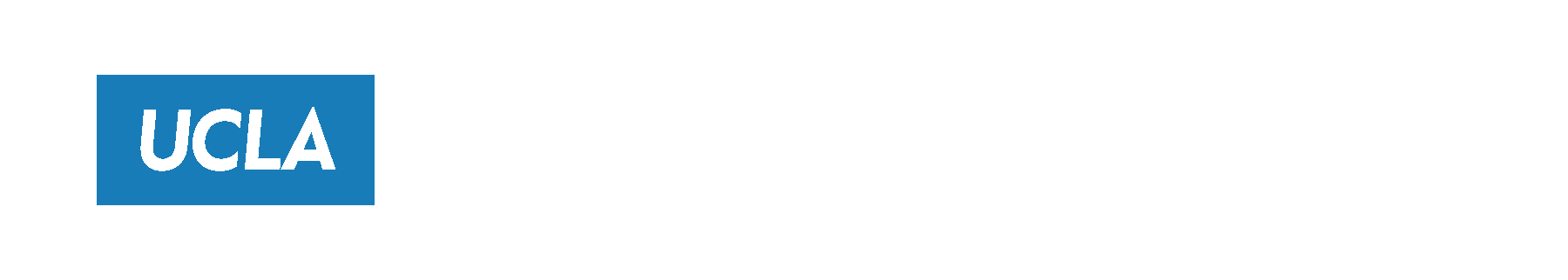 Family Medicine Research Unit 
Monthly Meeting - August 2022
Laura Sheehan
Manager of Research Administration, Dept. of Family Medicine
Recently Processed Awards
2
Recently Submitted Proposals
3
Human Resources/Personnel/COVID Updates
Masks are required in Oppenheimer
You may only remove your mask if you are alone in a closed office. 
Conference Room is not available 12-1pm for meetings, as it is reserved for those in cubicles who need a space to 
   remove their masks for lunch.
If you are in a cubicle, please utilize the 
   conference room when needed for mask breaks.
If you are in a cubicle or a shared office, please 
   reach out to Laura if you have concerns/ 
   questions and would like to explore the option 
   of temporarily utilizing an unoccupied office 
   for your work.
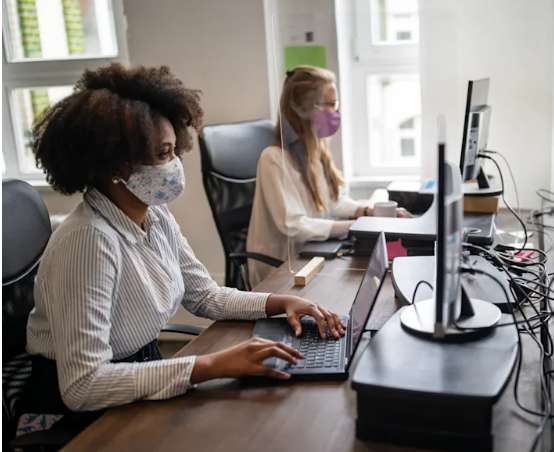 August 3, 2022
4
Human Resources/Personnel/COVID Updates
If you are in a private or shared office, please consider removing unused items and files from your space. 

If you are utilizing a cubicle area for storage, please store items away from walking areas. Keep things organized and safely tucked away.

Please do not remove items from cubicle areas that do not belong to you. If you are unsure if a cubicle space is being occupied, please reach out to Laura to clarify.
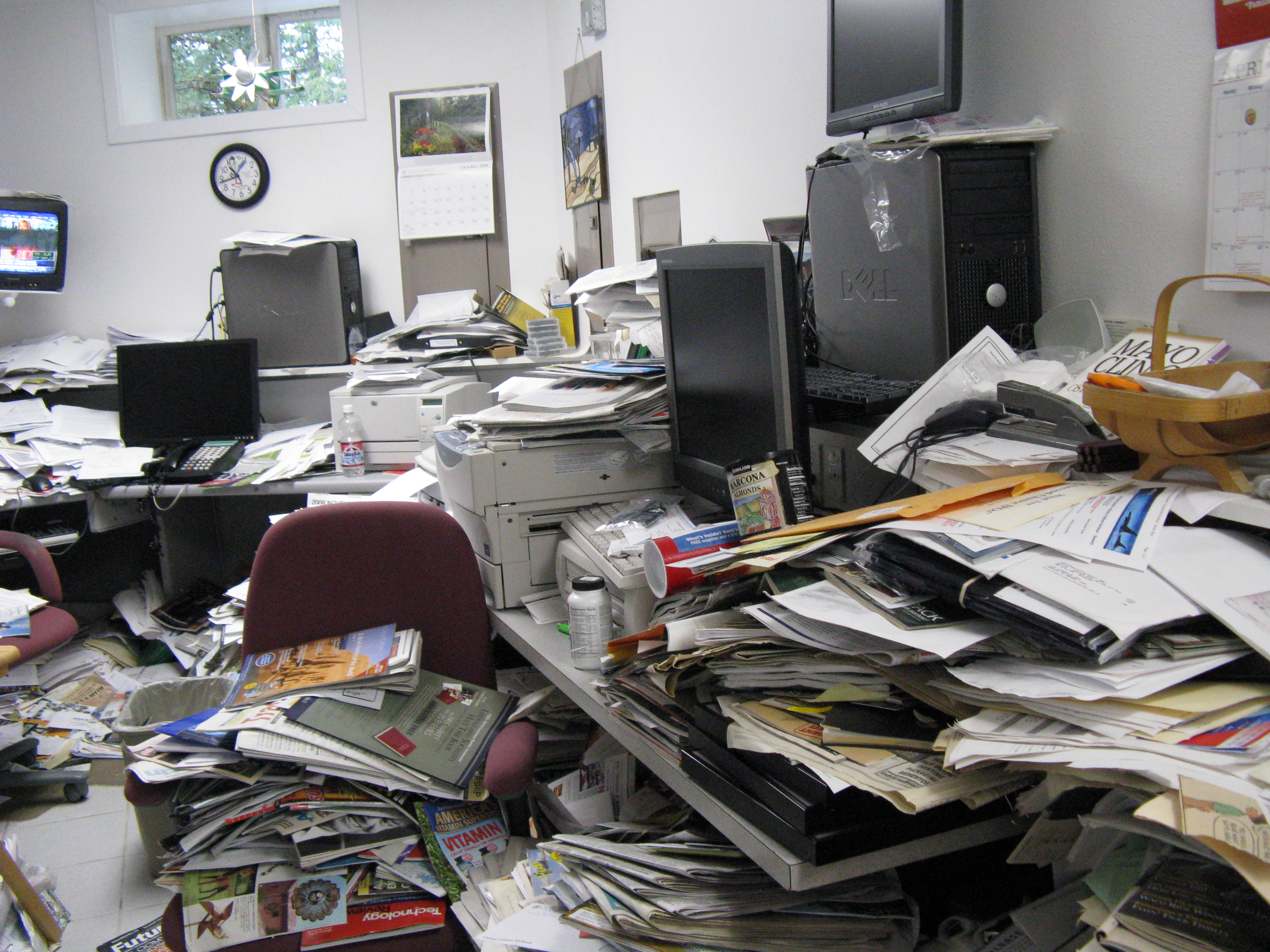 August 3, 2022
5
17th Annual UCLA All-Staff Picnic
When: Thursday, August 18
 11:30AM– 1:30PM
6
Monday, September 5th is Labor Day
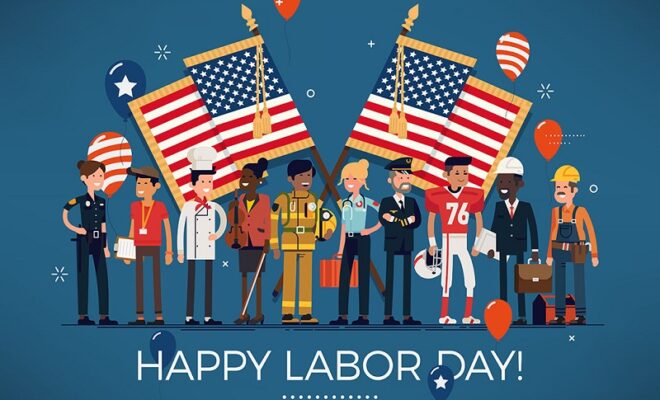 7
Financial Process
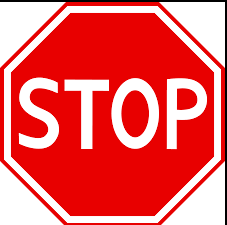 Vendors should not be providing any goods or services without a PO (purchase order), number in place. Submitting a PO Request Form is NOT the same thing as having a PO number. PO number’s are 10-digits that always start with 1550 (in our department). If it is a 1550R-, this is also not a valid PO. (R = requisition, meaning we are requesting an actual PO number be established).
August 3, 2022
8
Financial Process
If you submit an invoice for payment and AP notices that the PO creation date is AFTER the invoice date, it may be rejected. 
An After-the-Fact form may be required to move forward. 
The finance team will no longer be obtaining these forms on your behalf.
August 3, 2022
9
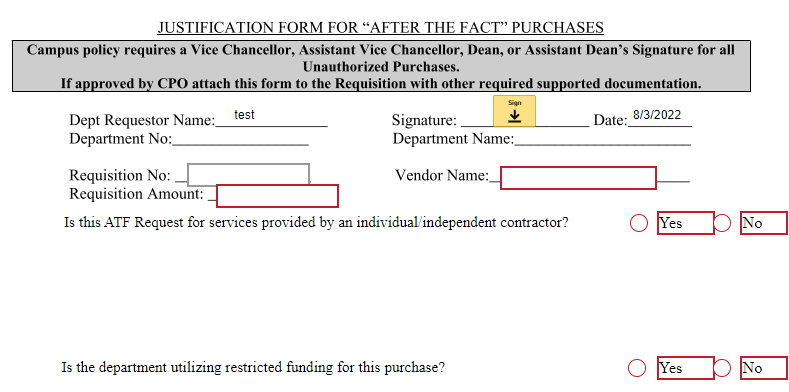 Financial Process
August 3, 2022
10
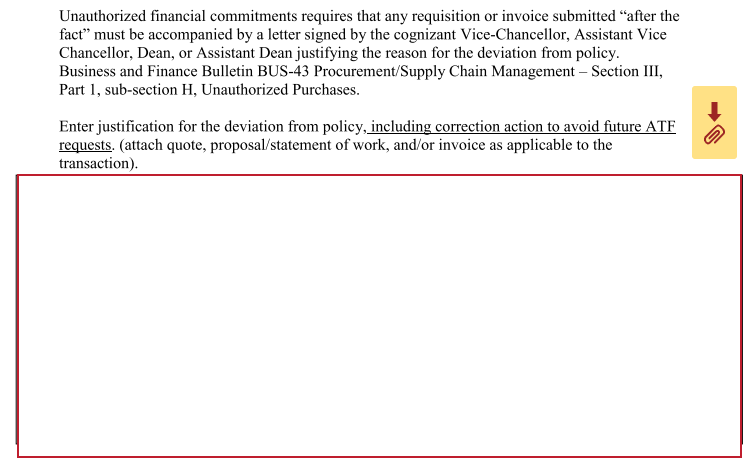 Financial Process
August 3, 2022
11
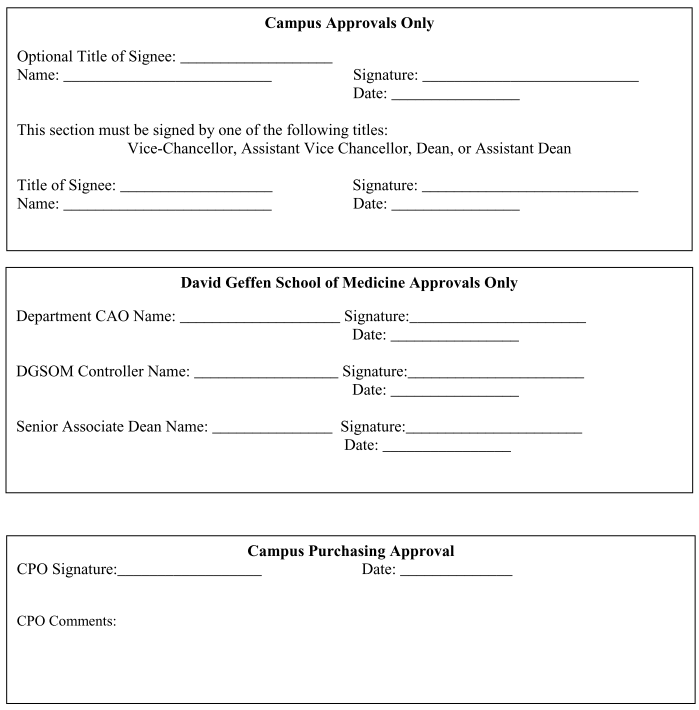 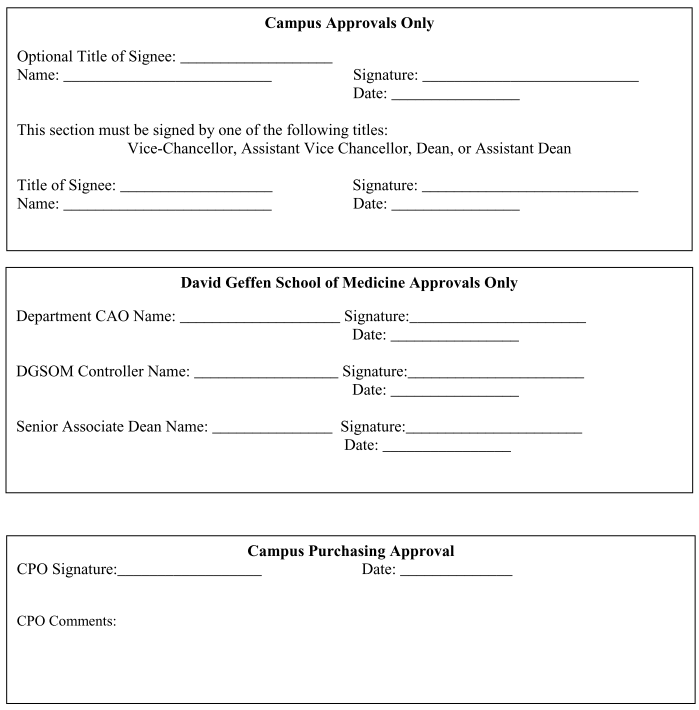 August 3, 2022
12
Get to Know Your Co-Workers
This month’s spotlight: Mariah Kalmin, phd
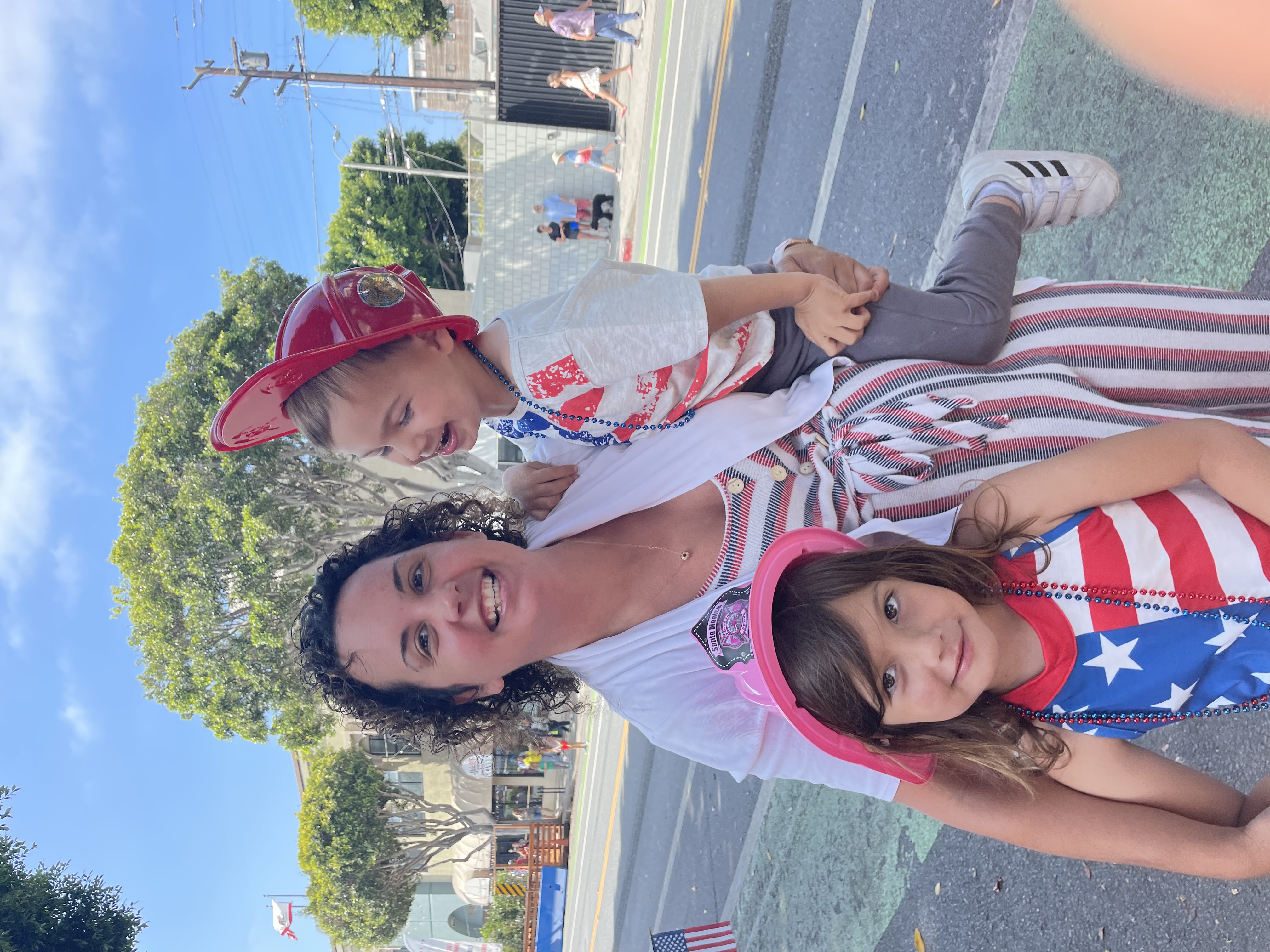 Family: 2 kids, Brendan age 3 and Tessa, age 6; very active and silly. When we aren’t at work/school you can find us at the pool or the beach!
 
Hobbies: Prior to having kids I used to love working out and running and am trying to get back into fitness. So far this year I’ve run 1 5k and have another one lined up next week followed by a 10k in September and half marathon in November!
 
Bucket list: travel, travel, and more travel both with and without kids. So far this year I’ve done a wine tasting trip in the Santa Ynez valley, kid trip to Phoenix to visit family, momma-daughter trip to Costa Rica, and a trip to Sedona, Grand Canyon, and Lake Powell with my partner. Hopefully many more trips to come!
13
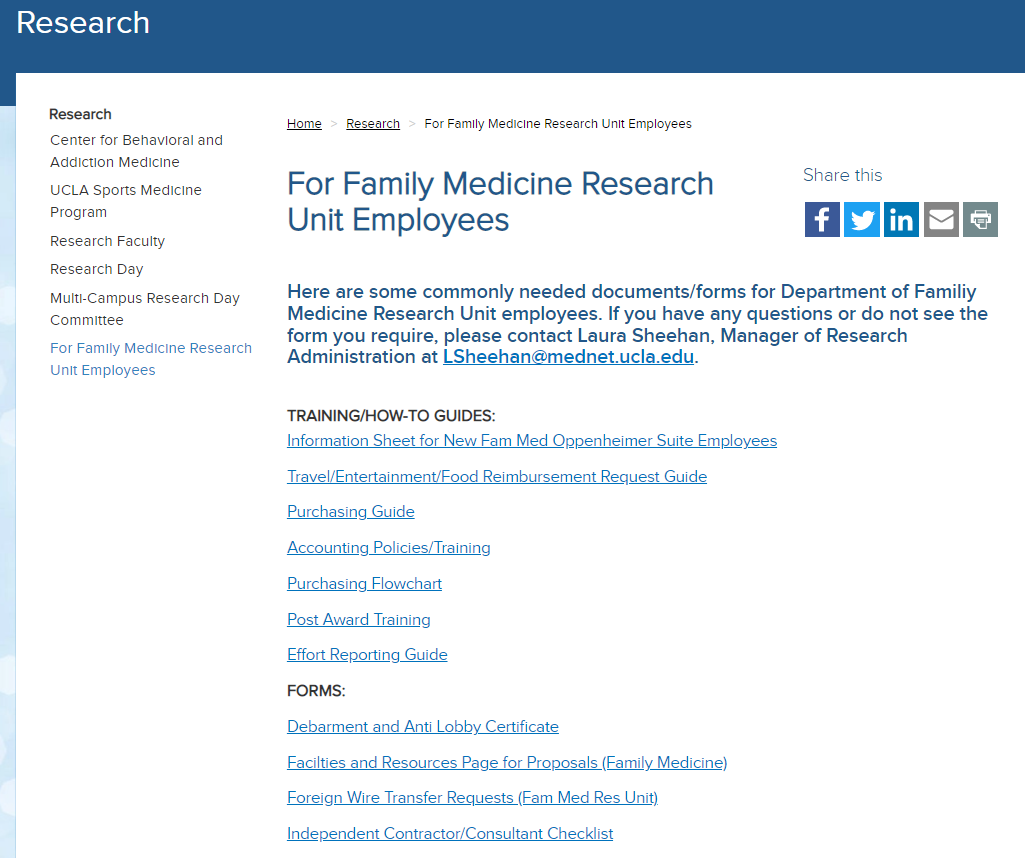 Financial Process
Independent Contractors/Consultants
Must be submitted in advance
Large administrative load
New Guidance available on website
August 3, 2022
14
Financial Process
Guest Speakers/Panelists
Discuss process prior to offer
Submit paperwork in advance
Best practice: do not offer pay to UC employees
August 4, 2022
15
Research/Contracts & Grants Updates
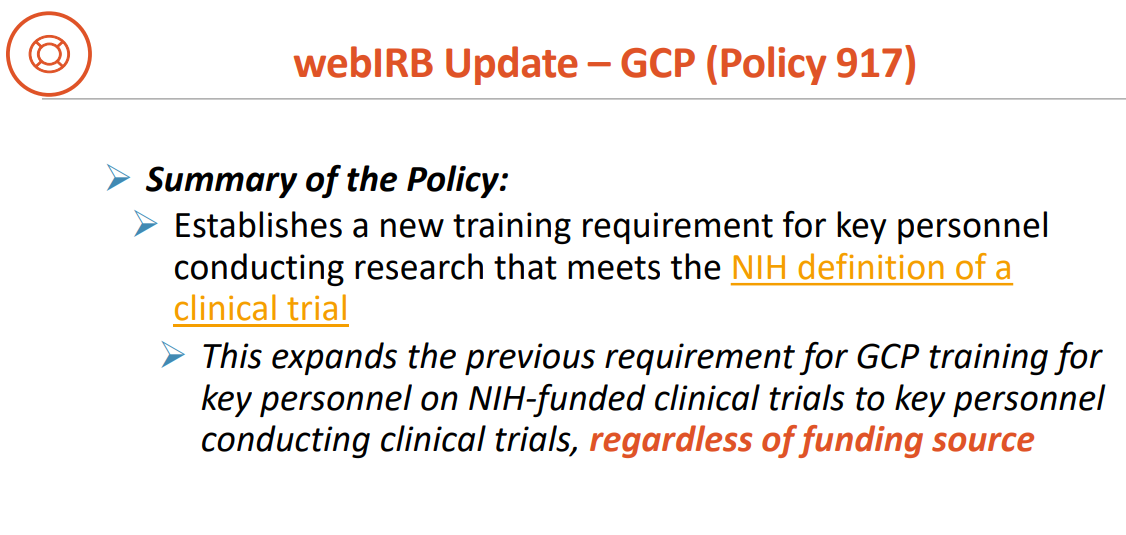 webIRB updates
August 3, 2022
16
Research/Contracts & Grants Updates
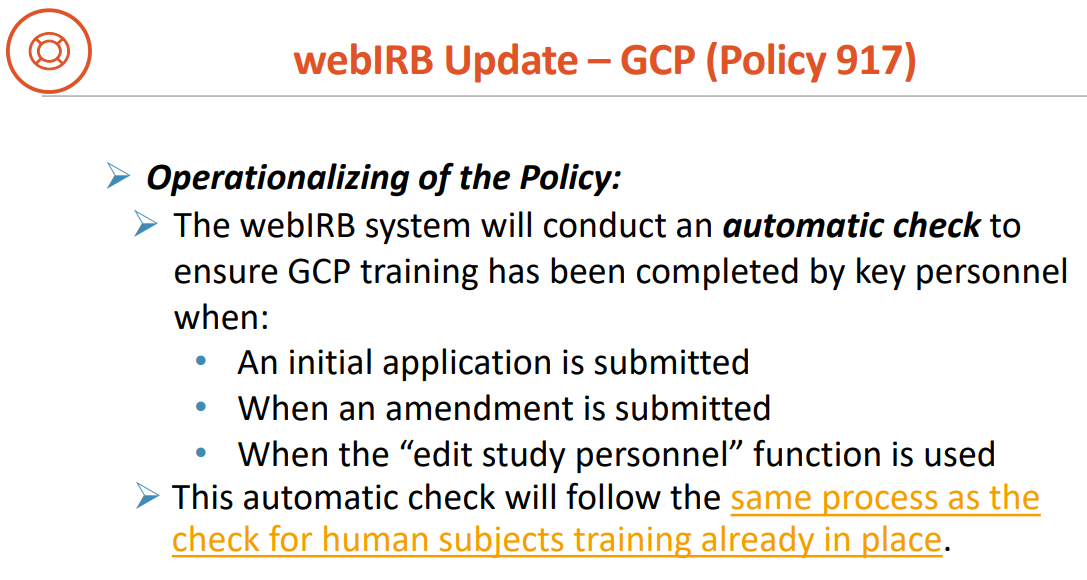 webIRB updates
August 4, 2022
17
Research/Contracts & Grants Updates
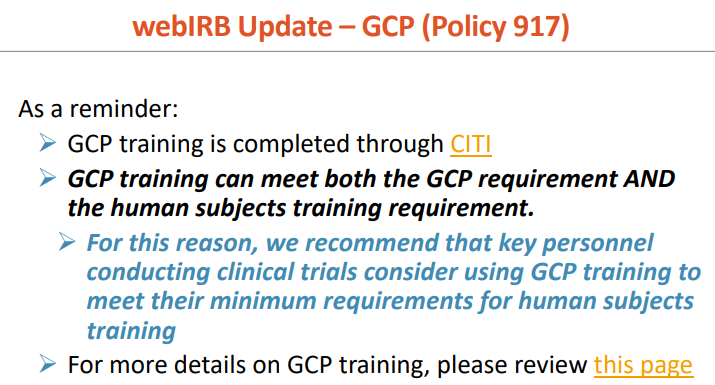 webIRB updates
August 4, 2022
18
Meetings
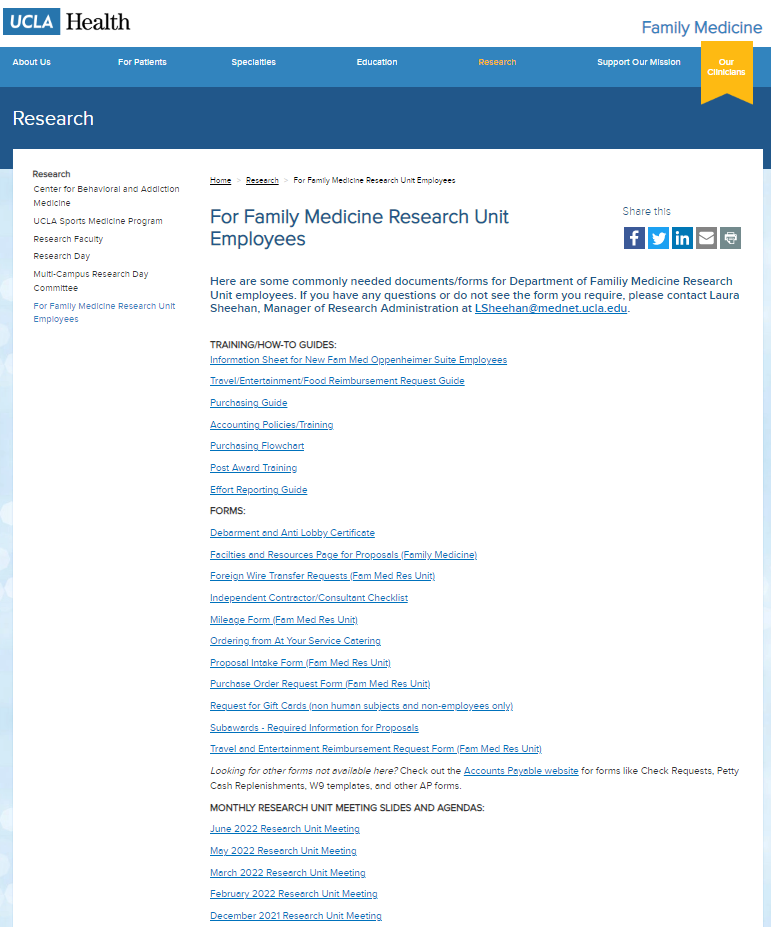 Next Monthly Research Unit Meeting: Thursday, September 1

Prior monthly meeting agendas/slides are now available on the website
August 3, 2022
19
June 2, 2022
20